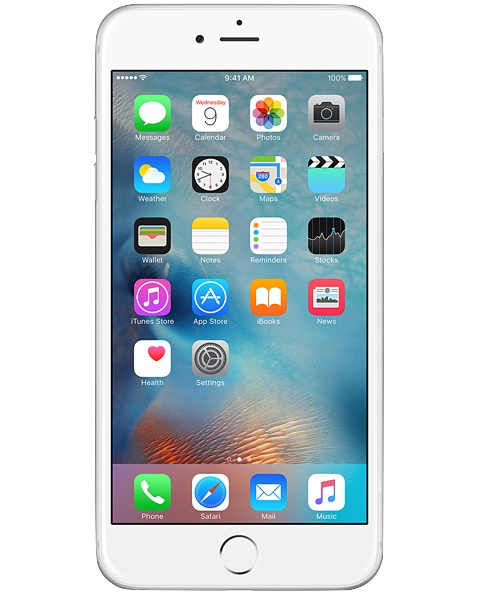 2016 WMEA
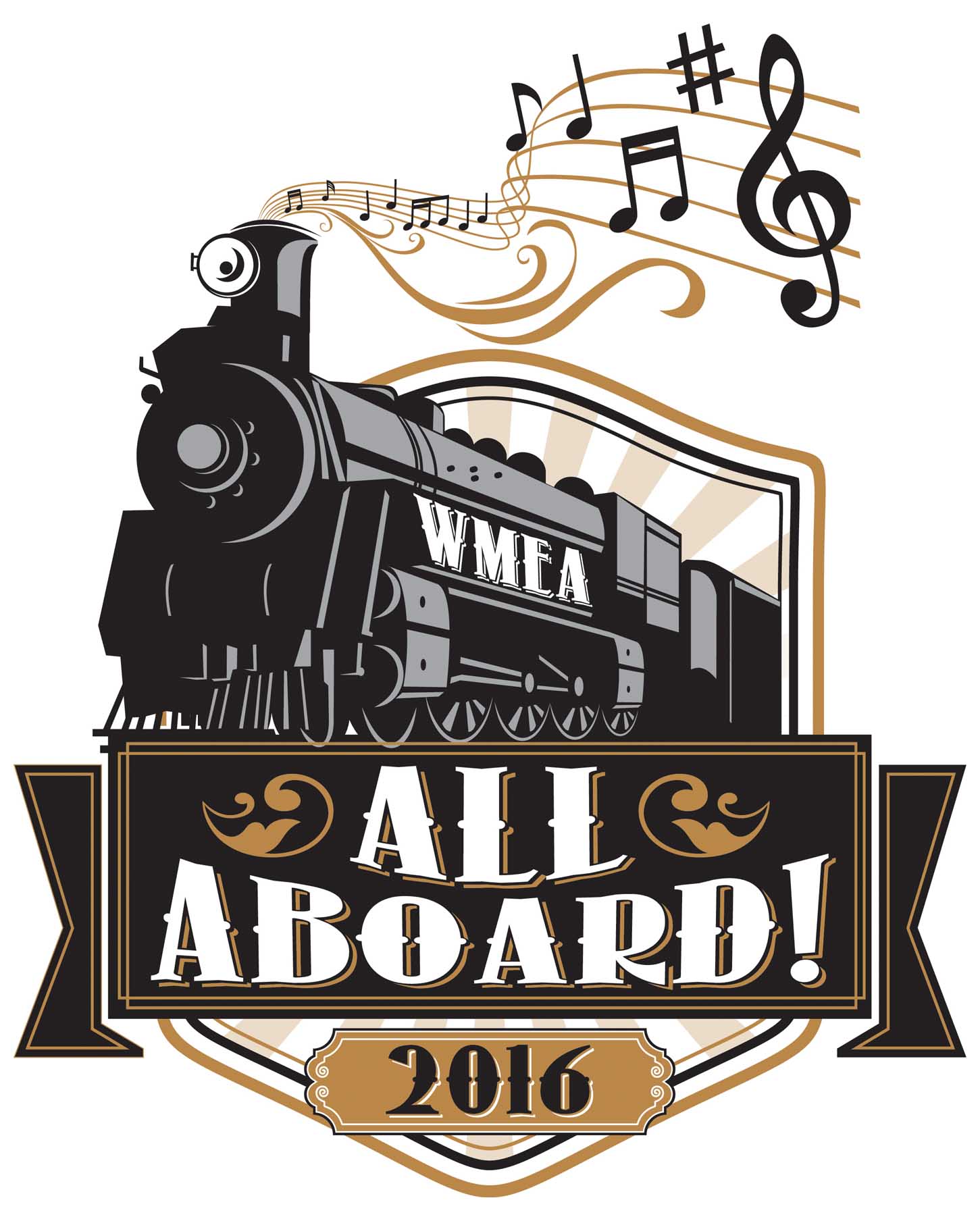 “One is Too Small a Number  to Achieve Something Great”
Marcia Neel
February 12, 2016
marcia@musicedconsultants.net
www.musiceducationconsultants.net/conference-materials
School is. . .
Impressionistic 

vs

Expressionistic
Music is. . .
A focus on these 5 C’s is essential 
to prepare students for their future.
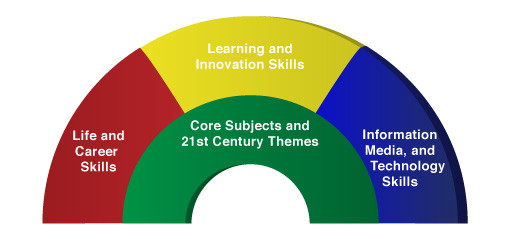 Critical Thinking
Communication 
Collaboration
Creativity
Confidence
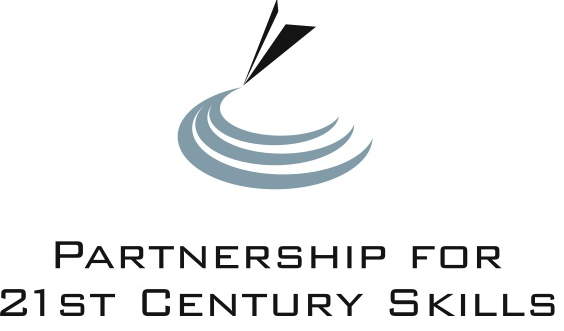 Therefore. . .
The Music Skills Practice Room is. . .
The Life Skills Practice Room
How does music create MORE than music and how does it all comes together to create something GREAT?
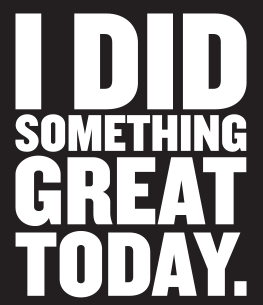 The Music Skills Practice Room is. . .
The Life Skills Practice Room
1.  Critical Thinking. . .

Ability to reason effectively and solve 
	problems and analyze how parts 
	of a whole interact with each other to 	produce overall outcomes in complex 	systems.
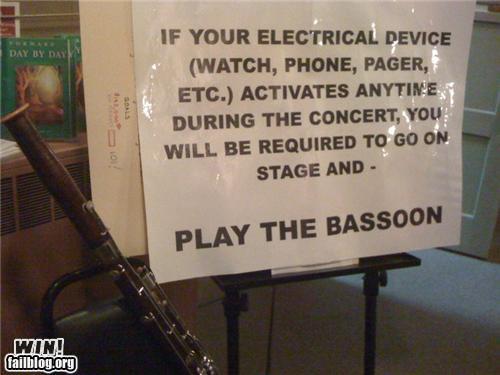 The Music Skills Practice Room is. . .
The Life Skills Practice Room
Solve Problems
	EX: Having a problem getting 
   people to turn off their phones and
   beepers at your concerts? One teacher
   challenged his students to come up   
   with the solution. Here it is. . .
The Music Skills Practice Room is. . .
The Life Skills Practice Room
EXAMPLE: Ability to analyze how parts 
of a whole interact with each other to produce overall outcomes in complex systems.

See how this creative young man used this concept to produce a remarkable outcome!
The Music Skills Practice Room is. . .
The Life Skills Practice Room
JEFFREY DING - Produce overall outcomes
The Music Skills Practice Room is. . .
The Life Skills Practice Room
2.  Communication. . .

Ability to listen 
effectively

Ability to express 
thoughts effectively 
with others – 
both verbally and non-verbally
Have you tried Result-driven Communication?
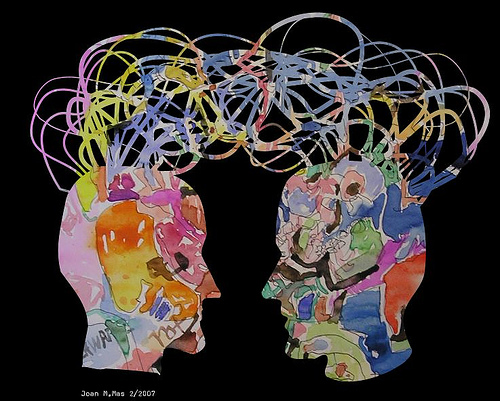 The Music Skills Practice Room is. . .
The Life Skills Practice Room
Result-driven Communication: Listening and
communicating effectively will guarantee success!
The Music Skills Practice Room is. . .
The Life Skills Practice Room
3.  Collaboration (Teamwork). . .

Ability to work effectively and respectfully
with ALL
The Music Skills Practice Room is. . .
The Life Skills Practice Room
Teamwork: EFFECTIVE when EVERYONE does their job.
The Music Skills Practice Room is. . .
The Life Skills Practice Room
Creativity (Innovation). . .

Ability to create new and more worthwhile 
ideas and to work creatively with others.
The Music Skills Practice Room is. . .
The Life Skills Practice Room
(Innovation): Ability to think and work creatively with others
OSU Video
The Music Skills Practice Room is. . .
The Life Skills Practice Room
5.  Confidence. . .

Ability to handle EVERY CIRCUMSTANCE 
and grow from it
The Music Skills Practice Room is. . .
The Life Skills Practice Room
Confidence: Ability to handle EVERY CIRCUMSTANCE
but. . .

 “ONE IS TOO SMALL A
NUMBER TO ACHIEVE
SOMETHING GREAT” 

SOOOOOO. . .


HOW CAN WE ALL WORK
TOGETHER?
Parents
Teachers
Principals
Custodians
Support Staff
Community
Get EVERYONE on the Same Page
One Goal:
To ensure continued, 
active music-making.
Get EVERYONE on the Same Page
A district-wide vision/mission that promotes unity. . .even include a logo and tag line!
Seahawks HS Music Dept::
a. Good Example of a Vision (destination):
A community
         where children grow up experiencing the joy
         of music-making.
To prepare all 
      students for fulfilling, life-long music-making 
      experiences
b. Good Example of a Mission (pupose):
Seahawks HS  Music Dept:
Get EVERYONE on the Same Page
Establish a district-wide vision/mission that promotes unity. . .even include a logo and tag line!
GREAT Example of a Tag Line:
What happens in Vegas. . .
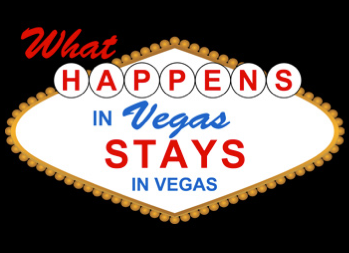 Get EVERYONE on the Same Page
How could this work for you?
What happens in Music. . .
Stays for a Lifetime!
What Makes Our Programs Special?
Do We C.A.R.E.?
With GREAT THANKS to Dr. Tim!
C:  REAL Communication
Do we encourage one another to reach out to each other?

Do harmony and balance apply to more than great music-making?
What Makes Our Programs Special?
Do We C.A.R.E.?
A:  Attitude
Do we generate the proper attitude?

Does our attitude play a crucial role in the outcome of the program’s success?
What Makes Our Programs Special?
Do We C.A.R.E.?
R:  Responsibility
Do we come together ready to invest energy for ongoing growth and development of our goals? 

Do we respond to each other in a fashion that will advance the entire program to the next level?
What Makes Our Programs Special?
Do We C.A.R.E.?
E:  Excellence
Do we reflect a sense of excellence to go beyond the basic requirements -- to put forth extra effort?
After all, doesn’t she deserve the very best
from EVERYONE?
Contact Information:
marcia@musicedconsultants.net
Sessions Posted:
www.musicedconsultants.net/conference-materials
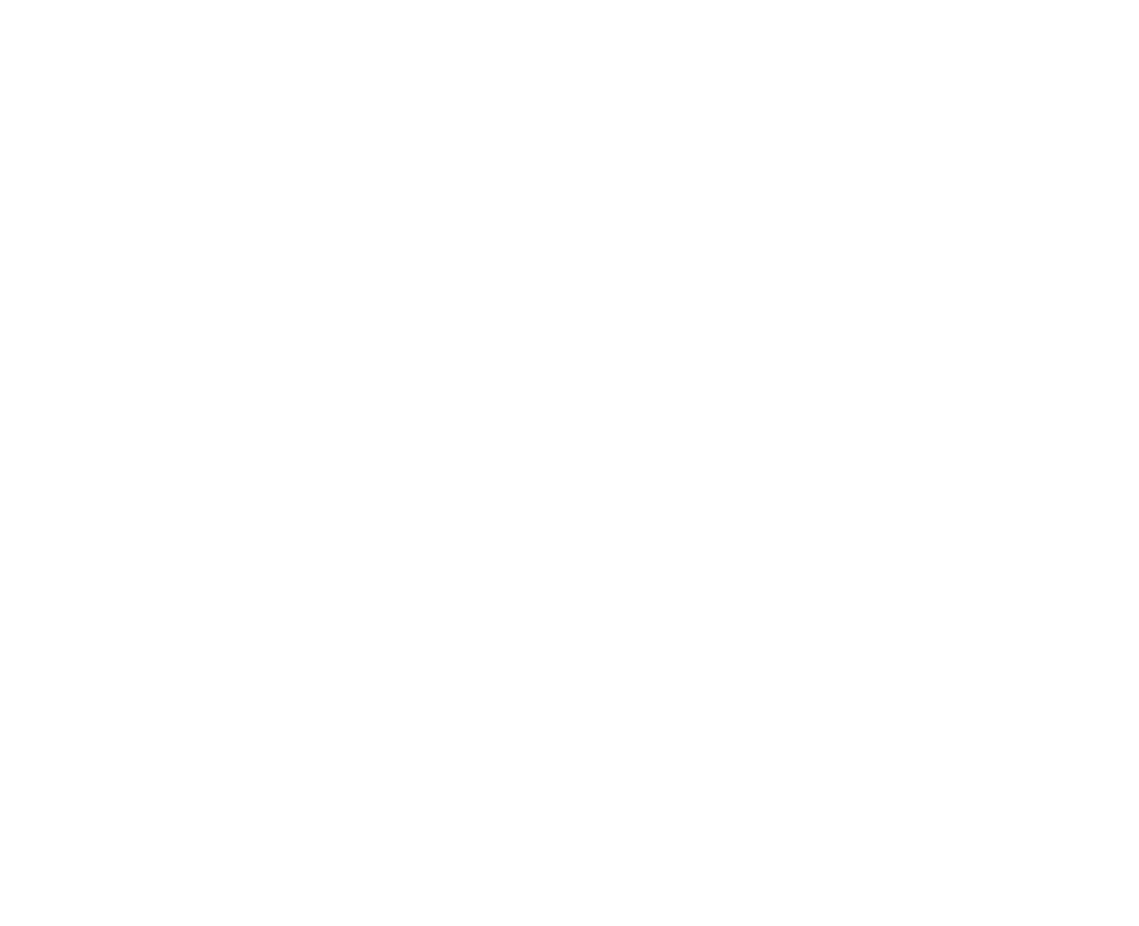 @MusicEdConsult
Thank You, WMEA!
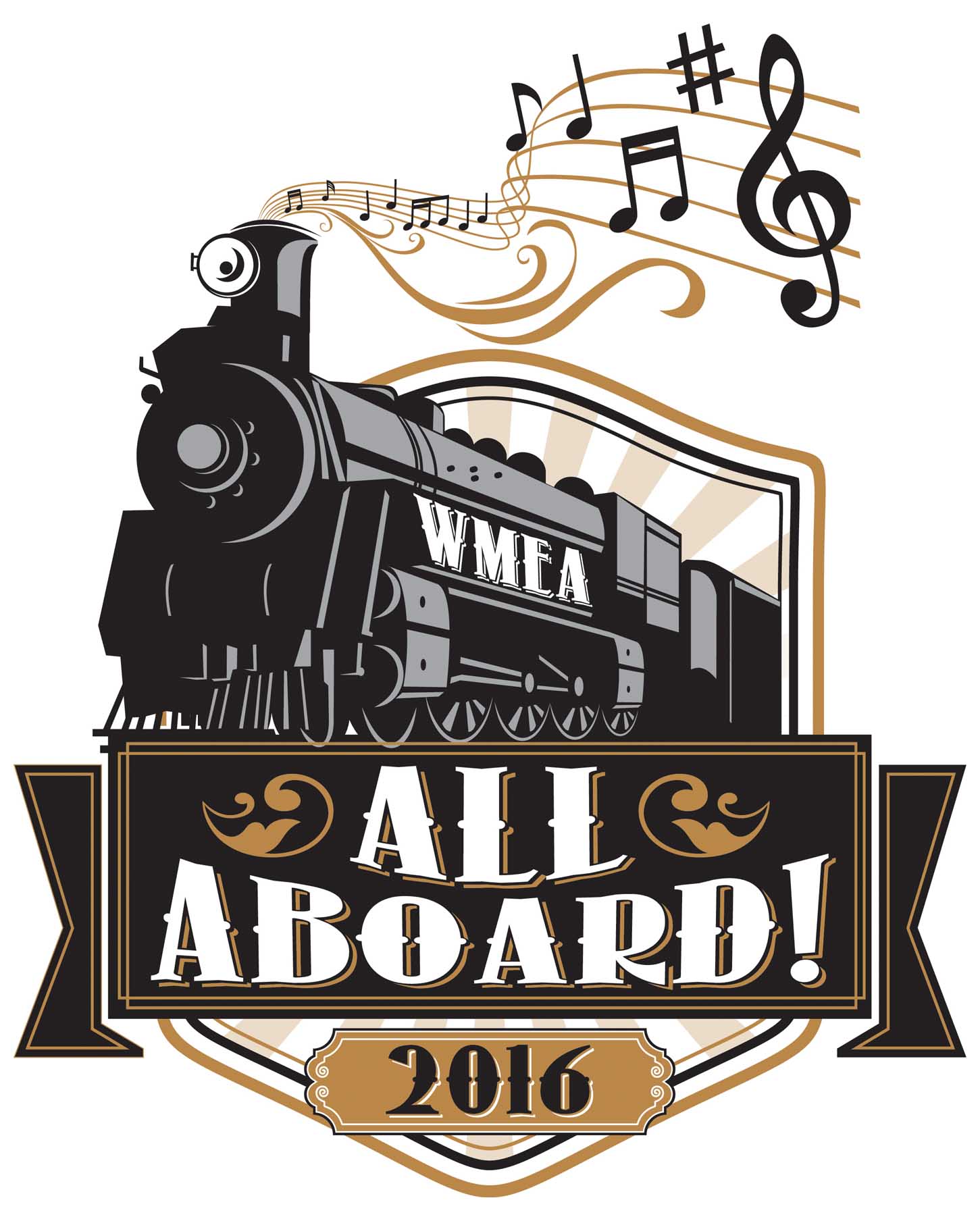